The Wonderful World of AJP
Zeeman Effect Experiment with High-Resolution Spectroscopy for Advanced Physics Laboratory
Dr. Andrew Taylor
Physical Sciences, Inc. Andover, MA
Dr. Oleg Batishchev and Alex Hyde
Department of Physics, Northeastern University, Boston, MA
January 9th, 2018
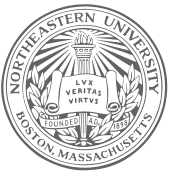 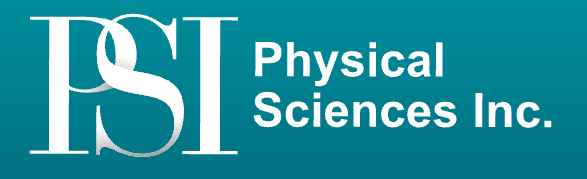 Abstract
An experiment studying the physics underlying the Zeeman effect and Paschen-Back effect is developed for an advanced physics laboratory. We have improved upon the standard Zeeman effect experiment by eliminating the Fabry-Perot etalon, so that virtually any emission line in the visible spectrum can be analyzed. Emitted light from a ~1T magnet is analyzed by a Czerny-Turner spectrograph equipped with a small-pixel imaging CCD. The experiment was taught as part of the Principles of Experimental Physics course at Northeastern University to a combination of graduate/undergrad students. Zeeman’s original sodium experiment is recreated, and the splitting of argon and helium lines is measured as a function of field strength. The students analyze the proportionality of the splitting magnitude to both the B-field strength and lambda squared. The Bohr magneton is calculated and compared to theory. Student feedback is positive, citing the ability to experimentally witness a quantum mechanical effect.
A. Taylor, A. Hyde,  and O. Batishchev, Am. J. Phys. Vol. 85, No. 8 (2017).
[Speaker Notes: A permanent magnet Holder for variable B-field strength]
History of the Zeeman Effect
In case you missed it in your Modern Physics class…
1896: Pieter Zeeman observed a widening of the sodium D line in the presence of a magnetic field (normal Zeeman effect).
1897: Zeeman observed the line through a polarizer; he found two outer circularly-polarized peaks and a central plane-polarized peak; verified Lorentz’s theoretical predictions.
1898: Thomas Preston observed quartet pattern of lines in a magnetic field (Anomalous Zeeman effect).
1902: Paschen, Runge, and others fine Anomalous Zeeman effect patterns of six, nine, eleven, etc. in atomic spectra.
1925: Schödinger formulates wave equation
1925: Pauli and Heisenberg formulate nascent quantum mechanics to explain the Anomalous Zeeman effect
1926: Uhlenbeck and Goudsmit, Bichowsky and Urey independently discover the intrinsic spin of the electron,
[Speaker Notes: A permanent magnet Holder for variable B-field strength]
Quantifying the Zeeman Effect
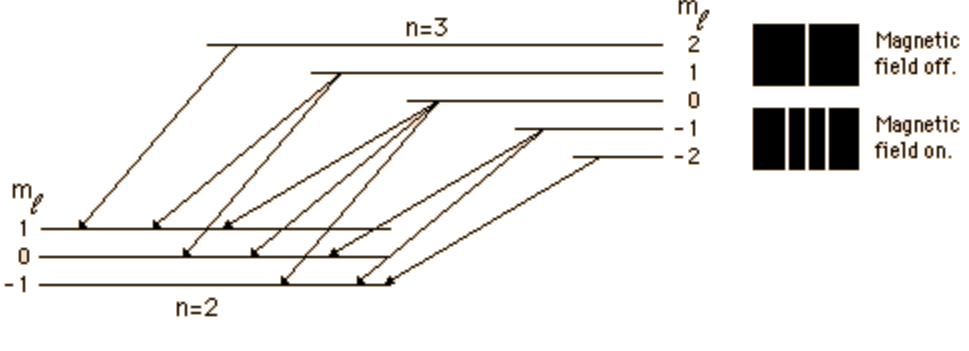 Image sourced from:
http://hyperphysics.phy-astr.gsu.edu/hbase/quantum/zeeman.html
[Speaker Notes: B=1.07 T was maximum for the Pasco tubes.
Done for five He I lines and one Ar I line]
Zeeman Effect in Physics Teaching Lab
Example: Zeeman Experiment at MIT Junior Physics  Lab
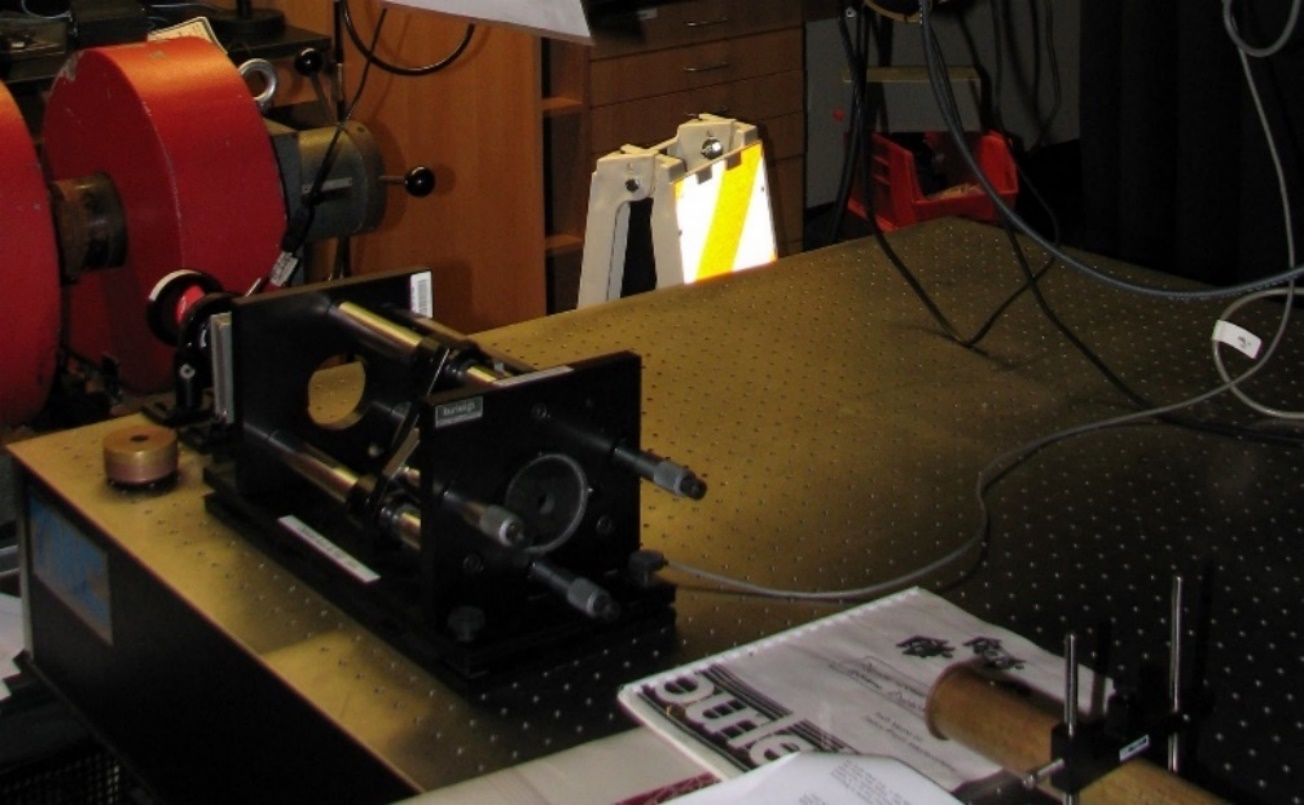 [Speaker Notes: With R verified, I applied the instrument towards measuring the Zeeman Effect…
In the process, I developed a new experiment which showcases the strengths of this system.
Water cooled, only run for short periods of time. Room maintained at constant temp due to etalon]
McPherson M216 Spectrometer
Side view of M216 installed in the NEU Plasma Lab
Was retrofitted to deliver high spectral resolution in UV—NIR range with new CMOS camera and collecting optics
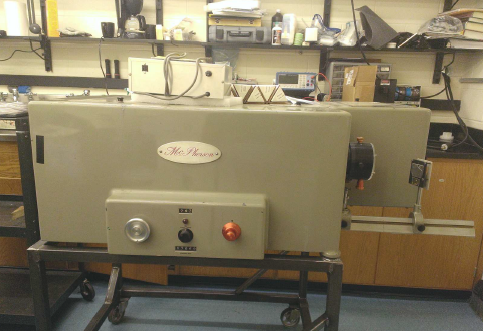 [Speaker Notes: The spectrometer used for this new approach is a M216…
Retrofitting included four features…
Less dense grating gives a broader spectral range]
Initial Viability Test of Spectroscopic System
Initial proof-of-concept setup
Initial spectrum of Zeeman Effect
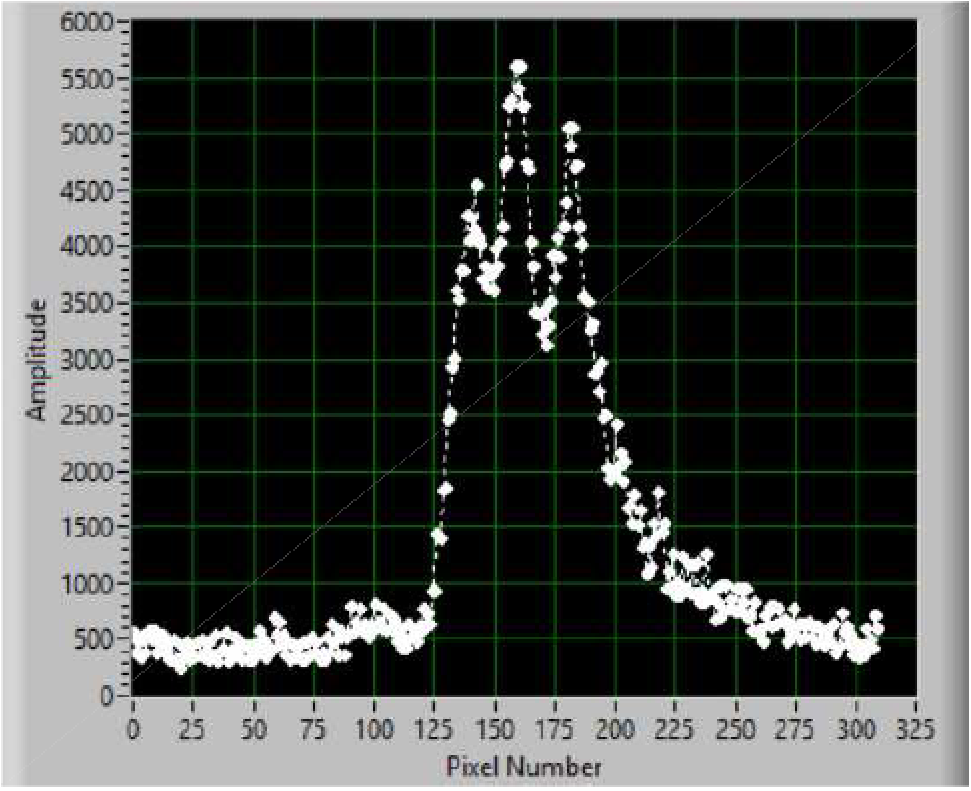 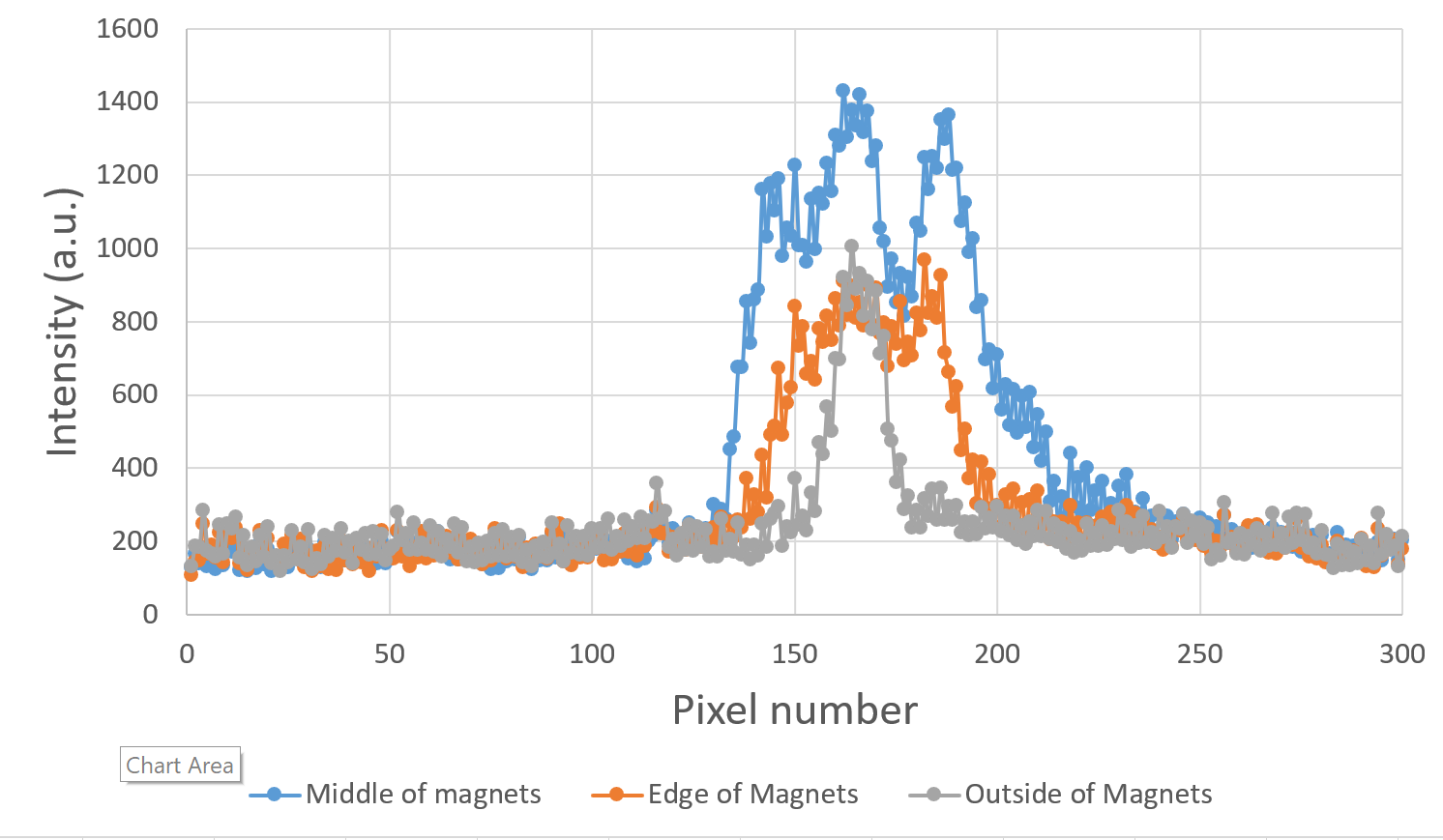 [Speaker Notes: A permanent magnet Holder for variable B-field strength]
Permanent Magnet Holder for Zeeman Effect
Holder body and arm
Assembled Holder in frame
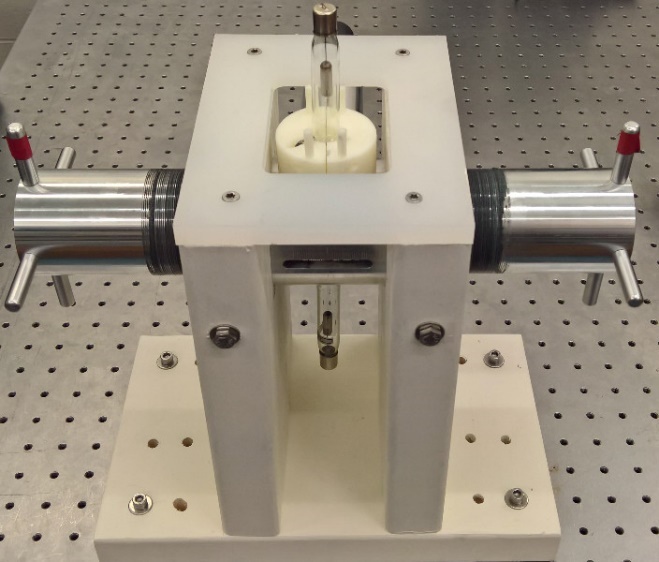 [Speaker Notes: A permanent magnet Holder for variable B-field strength]
Calibration of B-Field Strength Measurements
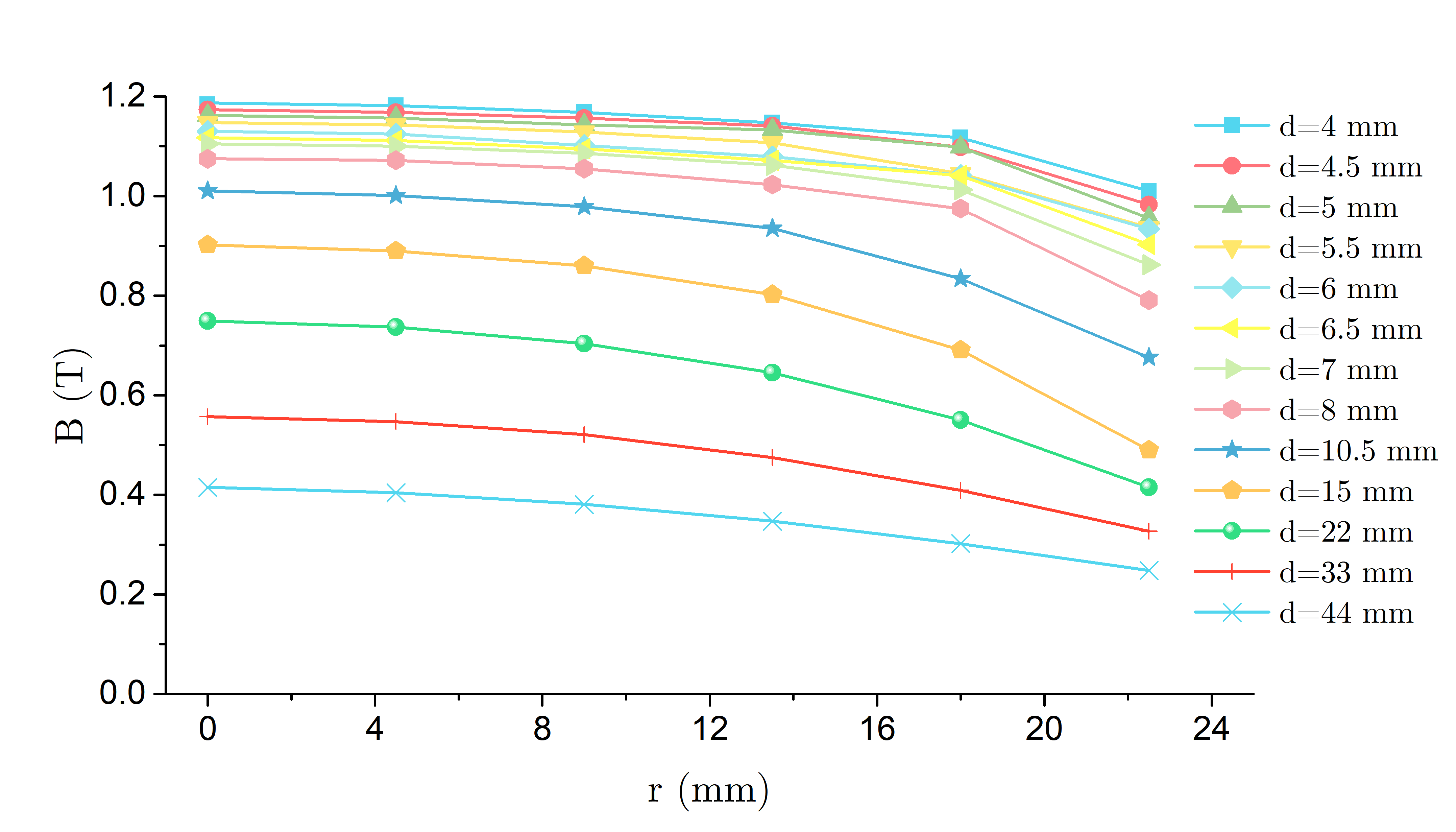 [Speaker Notes: A permanent magnet Holder for variable B-field strength
Gaussmeter didn’t *quite* fit through the long, narrow opening, and so the tip would rotate and measure lower flux]
Light Source and Collection Optics
Retrofitted M216 entrance slit with optical fiber attached
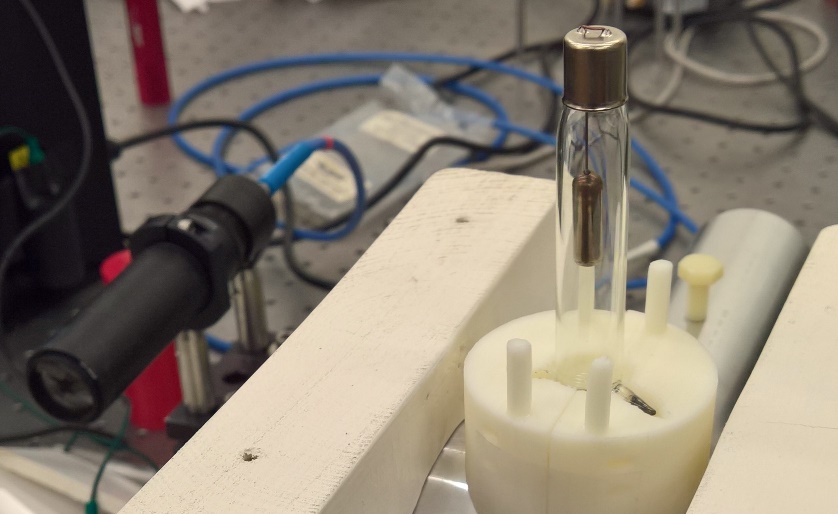 Left: Collimator for collected emission 
Right: end tube into which the collimator fit
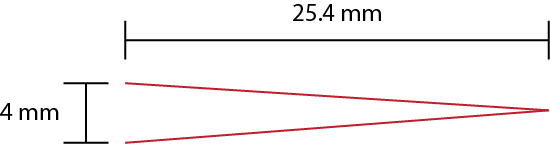 [Speaker Notes: A permanent magnet Holder for variable B-field strength]
UV-VIS Spectroscopic Systems
Utilized two spectroscopic systems
1:Ocean Optics USB4000 for broad UV—VIS coverage
3648 pixels at 2 nm/pix resolution
2: McPherson spectrometer with Touptek MU1403 14 MP Camera and customized LabVIEW interface
4096 x 3286
~350-1100 nm spectral range 
1.4 μm pixel
LabVIEW VI controls integration time, gain,color, etc.
Modified it to integrate image into 1D spectrum and to crop & integrate a small ROI
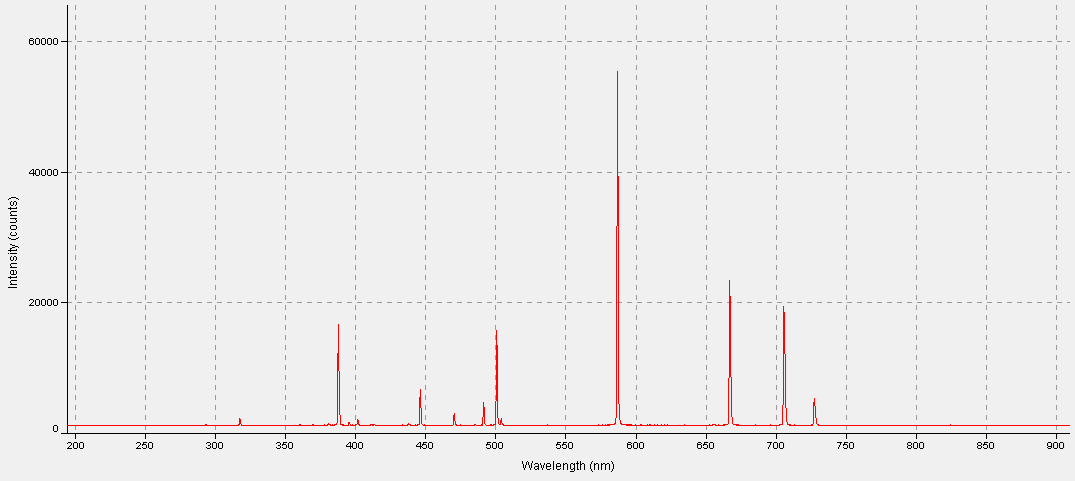 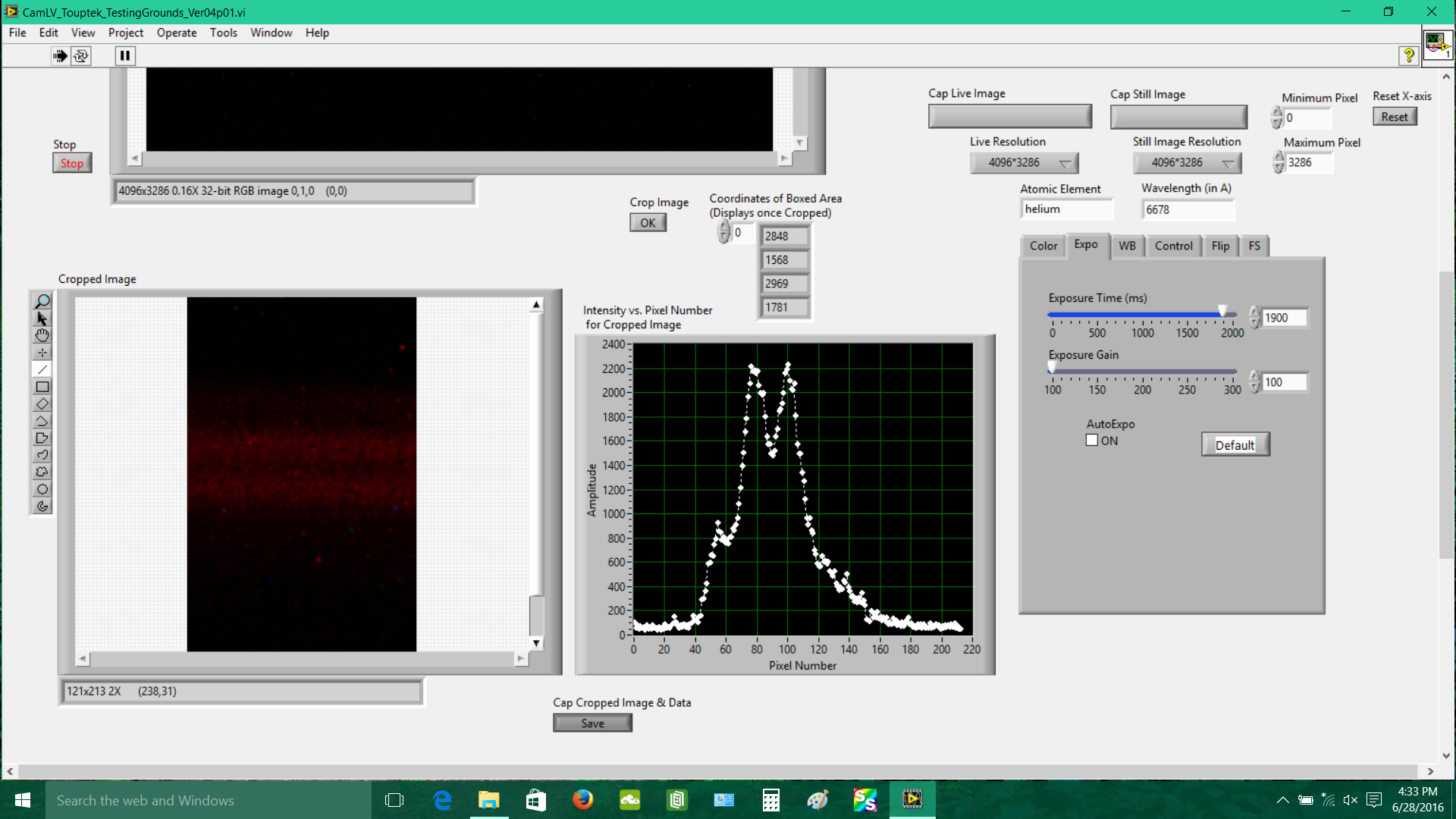 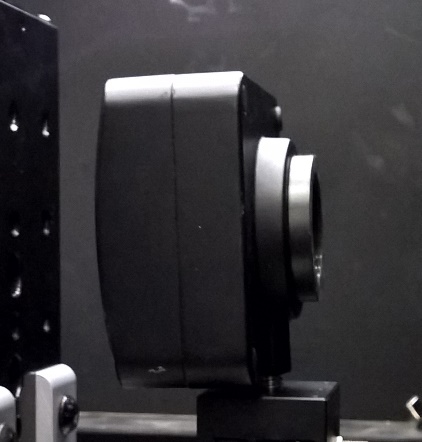 [Speaker Notes: Dispersion is 8.3 A/mm
MU1403 is color, Jenoptik is only B&W but with better sensitivity]
Determination of Spectral Lines
Calibration using closely-spaced peaks
He I and Ar I spectra from USB4000
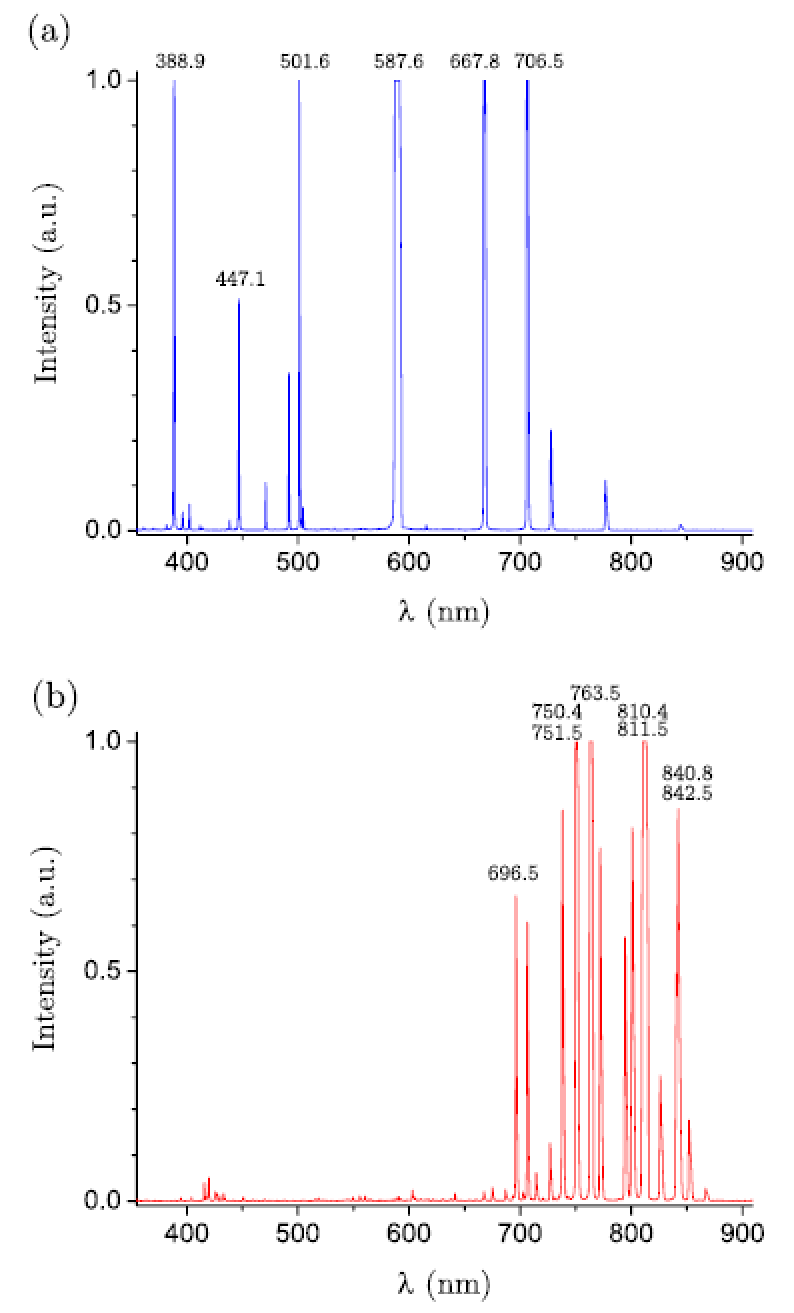 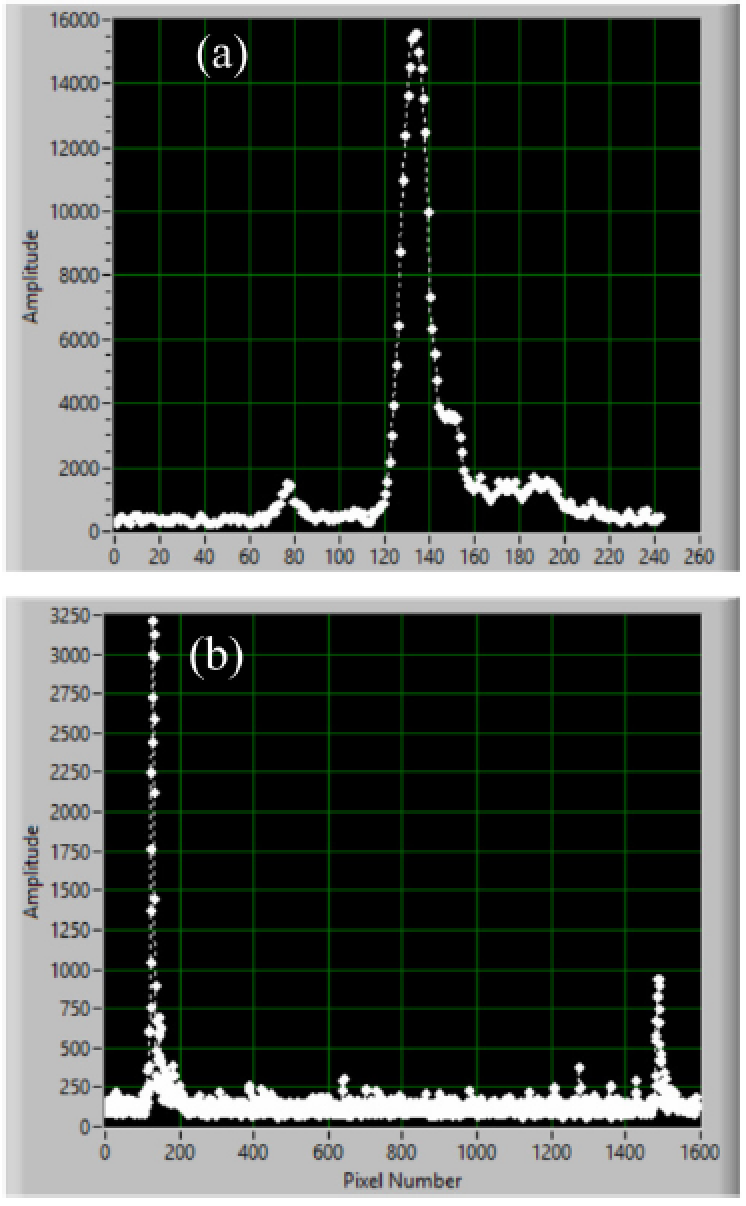 [Speaker Notes: B=1.07 T was maximum for the Pasco tubes.
Done for five He I lines and one Ar I line]
Zeeman Effect in Singlets
Schematic of Zeeman splitting in He I 667 nm singlet transition
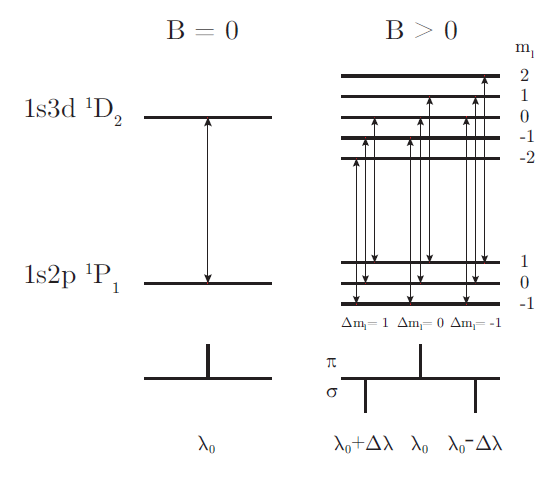 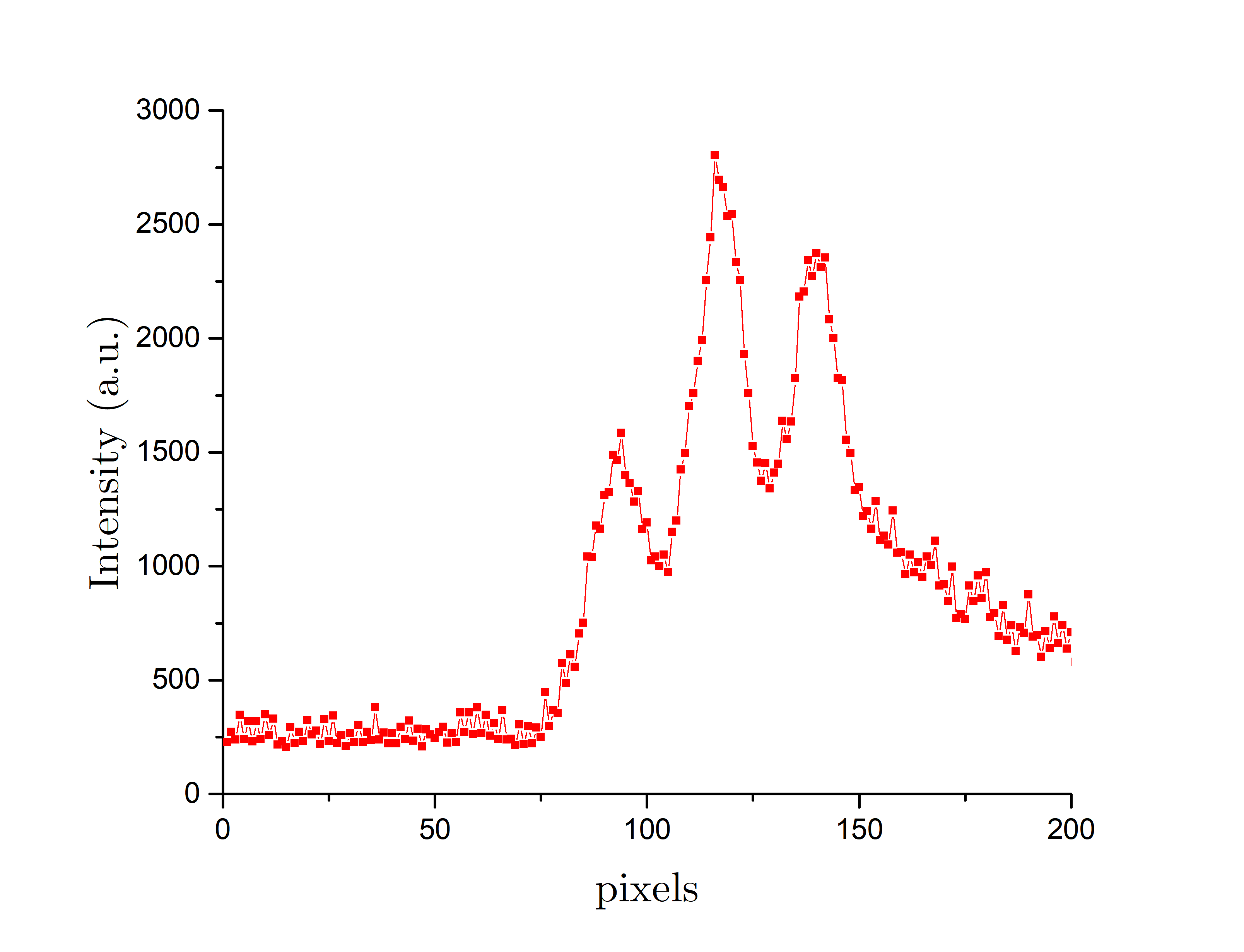 Image taken from PHYS5318 lab manual.
[Speaker Notes: B=1.07 T was maximum for the Pasco tubes.
Done for five He I lines and one Ar I line]
Zeeman Effect in Triplets
Schematic of Zeeman splitting in He I 706 nm triplet transition at Paschen-Back Limit
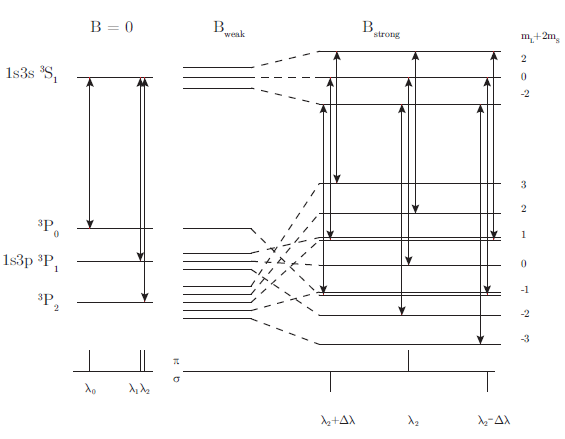 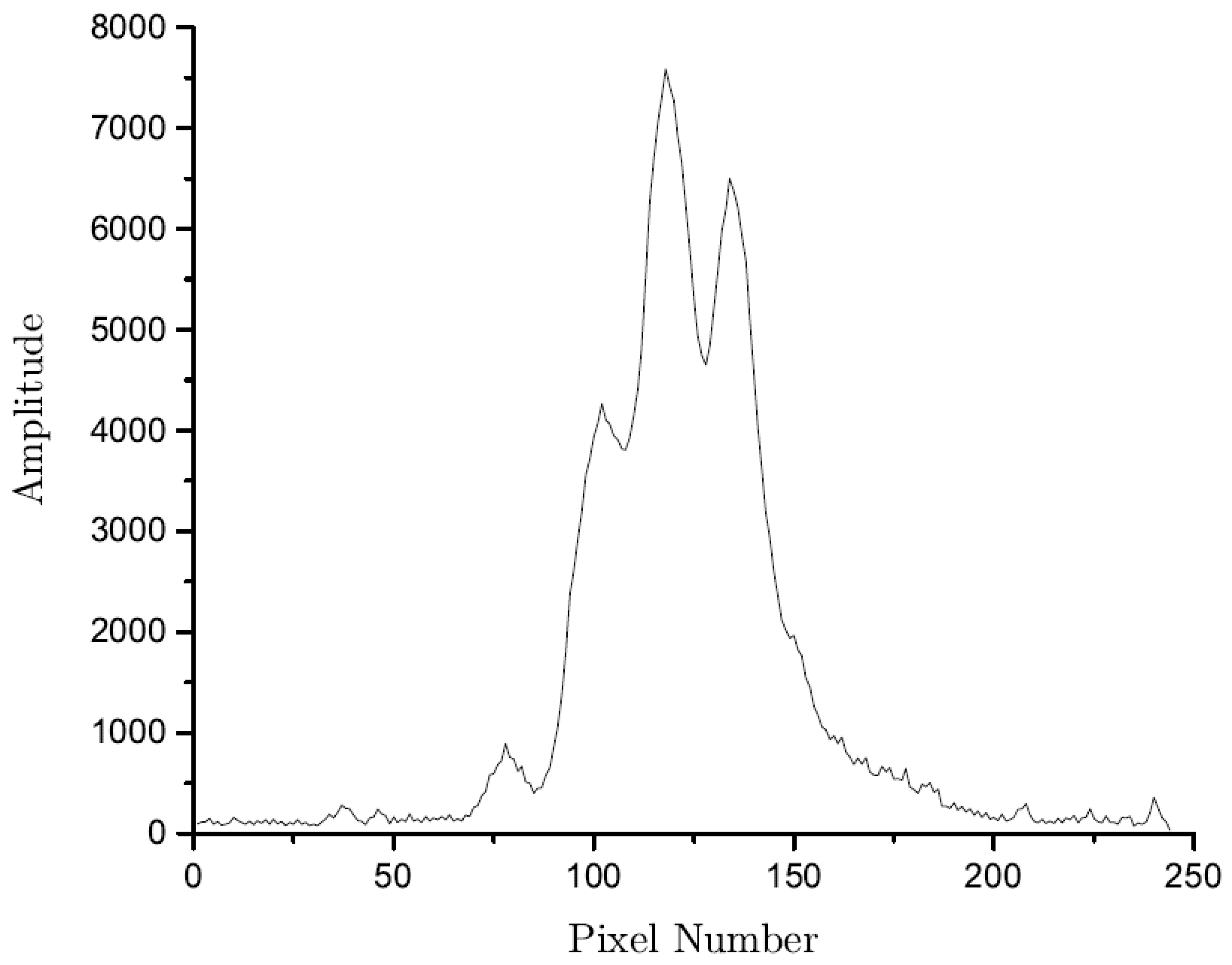 Image taken from PHYS5318 lab manual.
H. Odenthal et al. Physica,113C 203-216 (1982).
[Speaker Notes: B=1.07 T was maximum for the Pasco tubes.
Done for five He I lines and one Ar I line]
Study of B-field Dependence
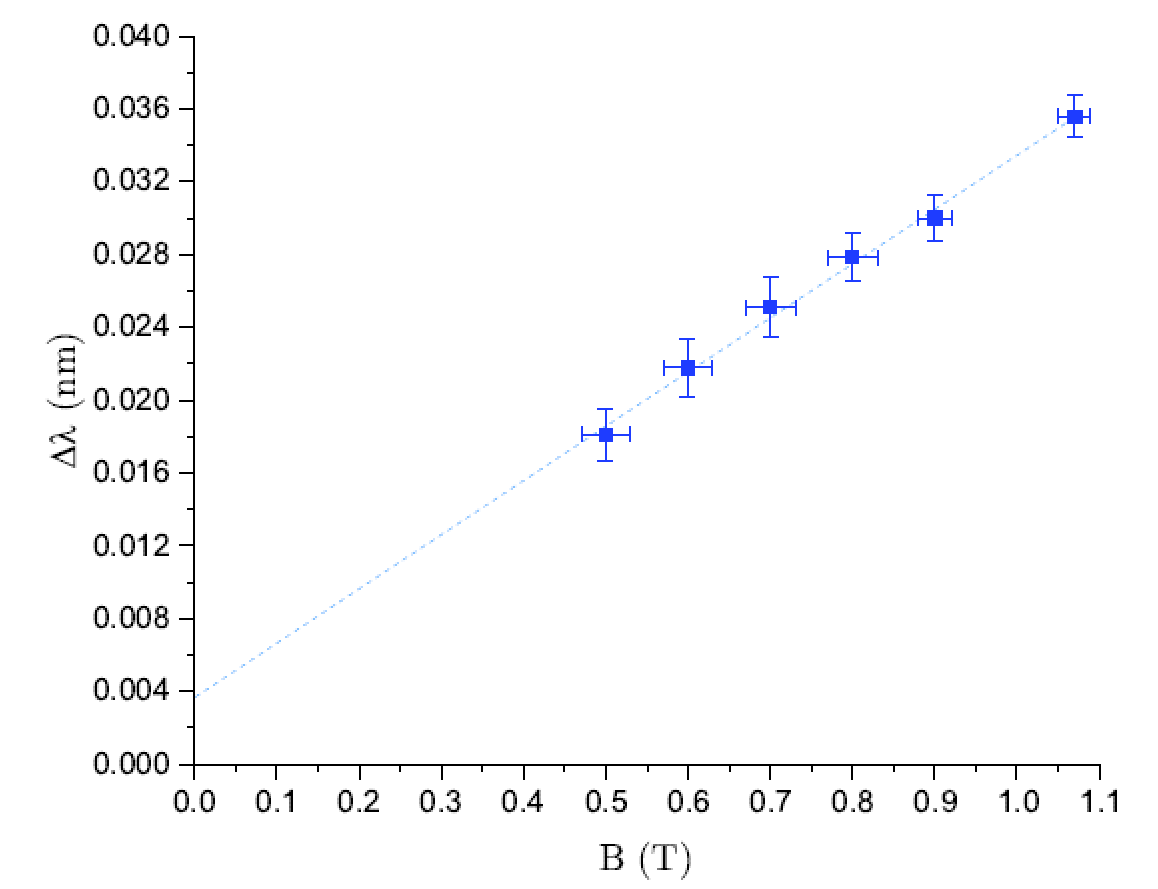 Bohr Magneton calculation accuracy
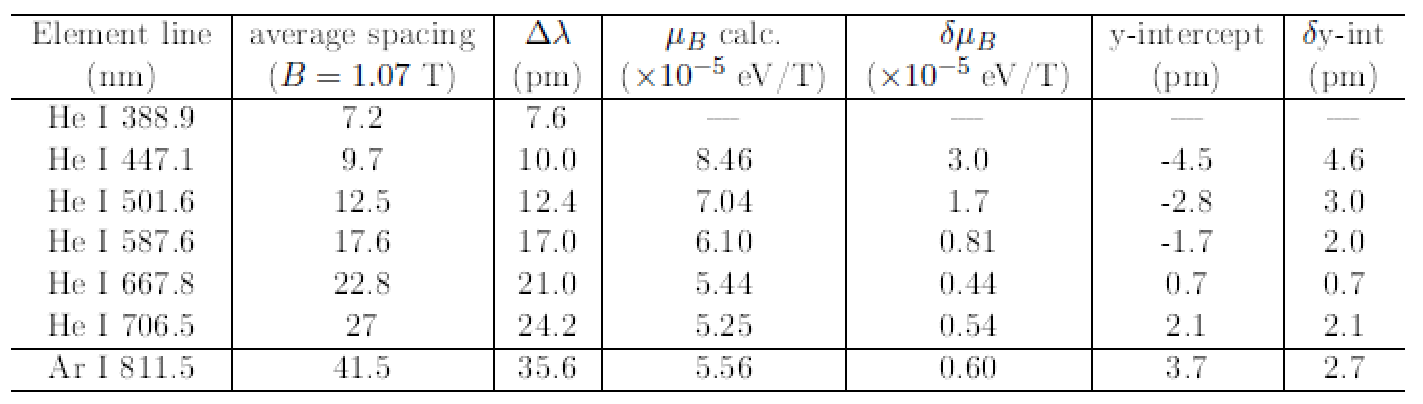 [Speaker Notes: B=1.07 T was maximum for the Pasco tubes.
Done for six He I lines and one Ar I line]
Study of λ2 Dependence
[Speaker Notes: Proportional to B with wavelength fixed, but also proportional to lambda^2 with B fixed.
This system has the unique ability to study that proportionality.]
Anomalous Zeeman Effect in Argon
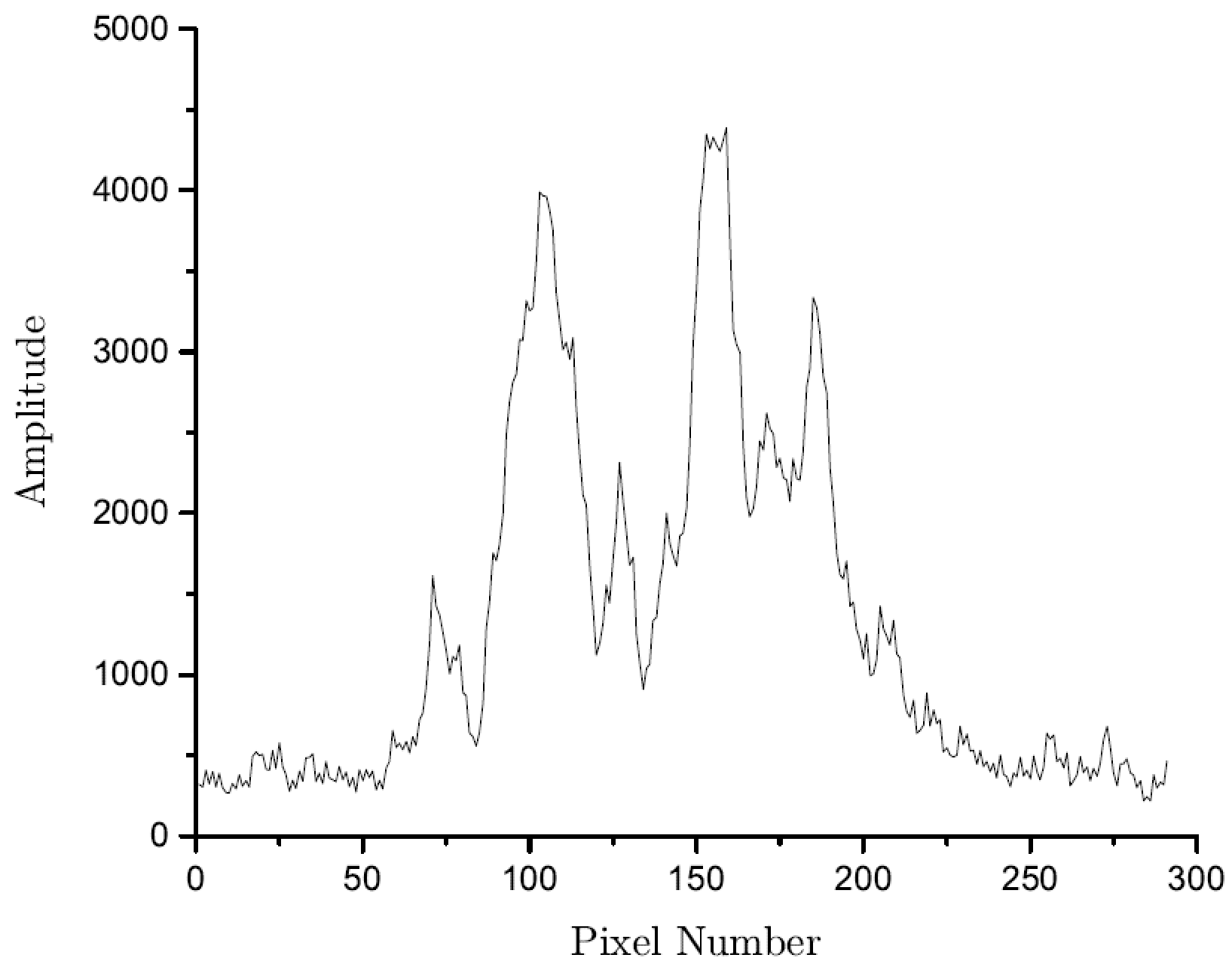 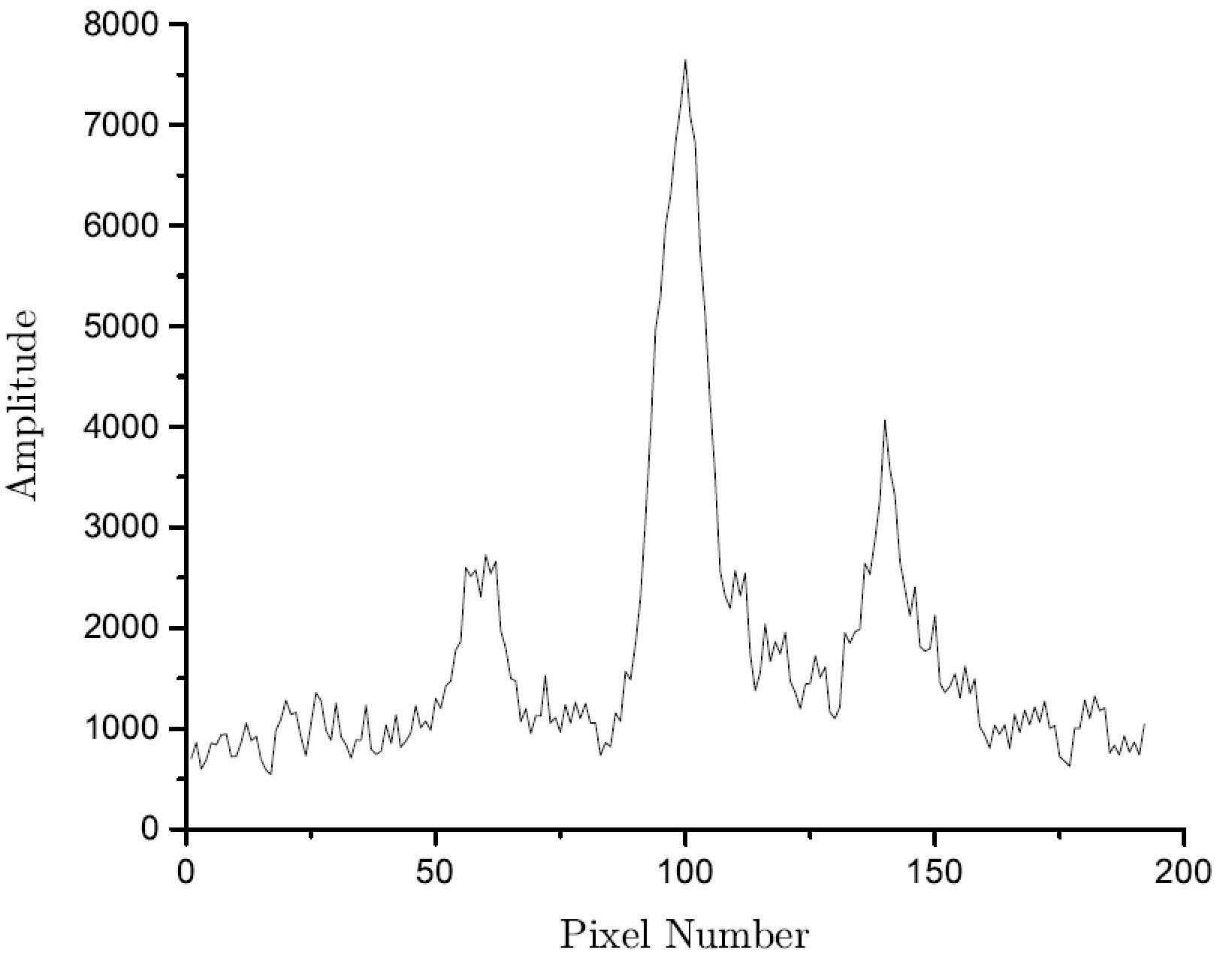 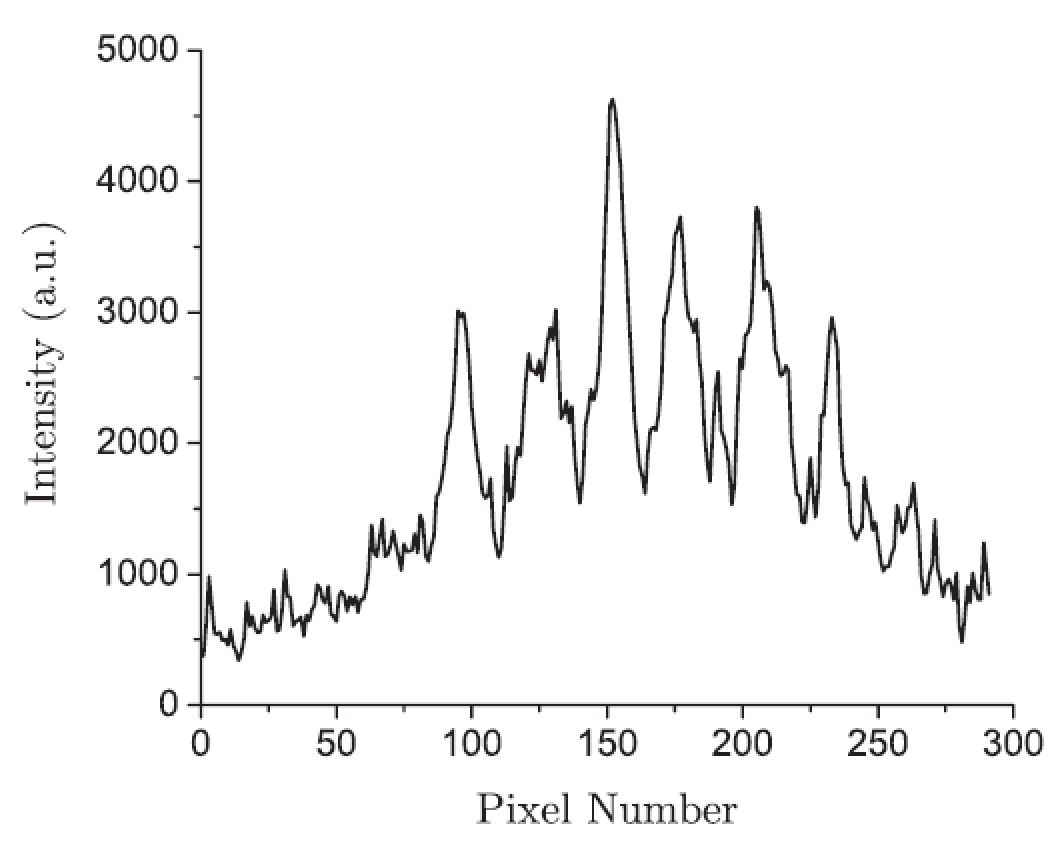 [Speaker Notes: B=1.07 T was maximum for the Pasco tubes.
Done for five He I lines and one Ar I line]
Improvements and NIR Extension
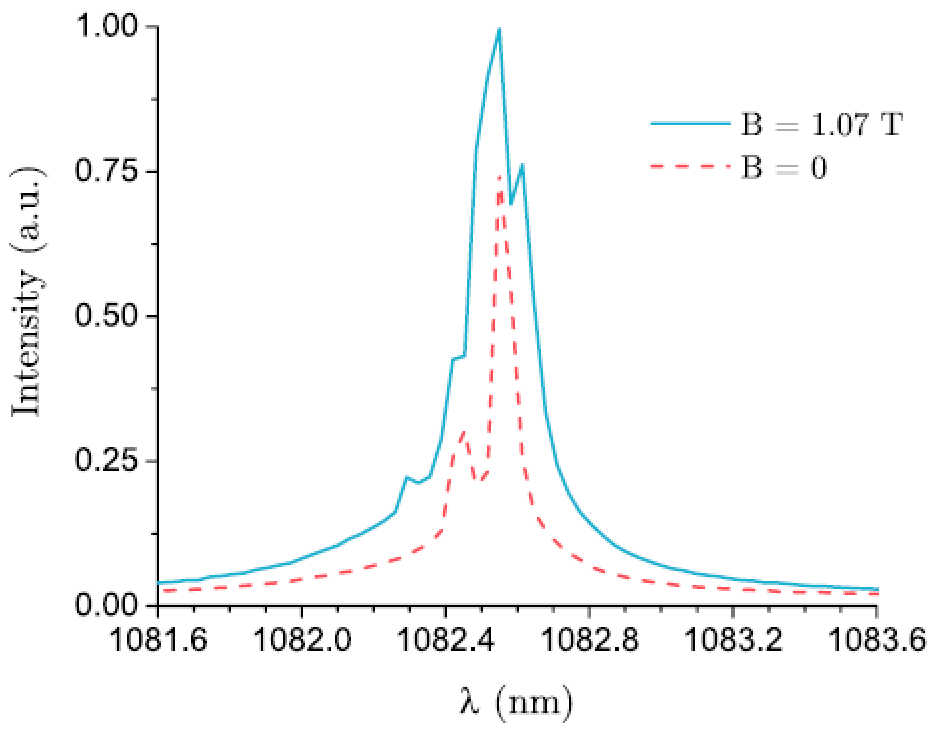 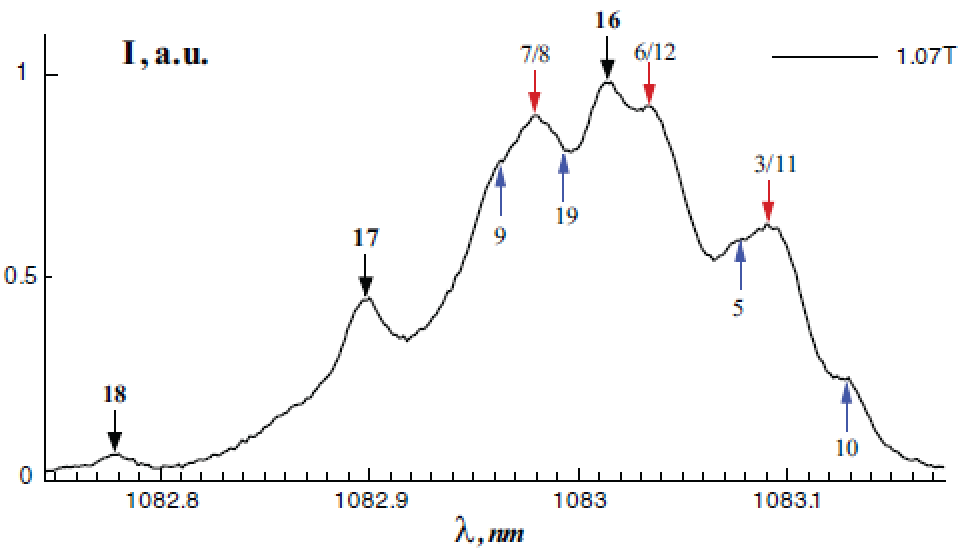 A. Taylor and O. Batishchev, Can. J. Phys. 95: 993-998 (2017).
[Speaker Notes: B=1.07 T was maximum for the Pasco tubes.
Done for five He I lines and one Ar I line]
Designing the APL Experiment
Sodium lamp used to re-create Zeeman’s original findings
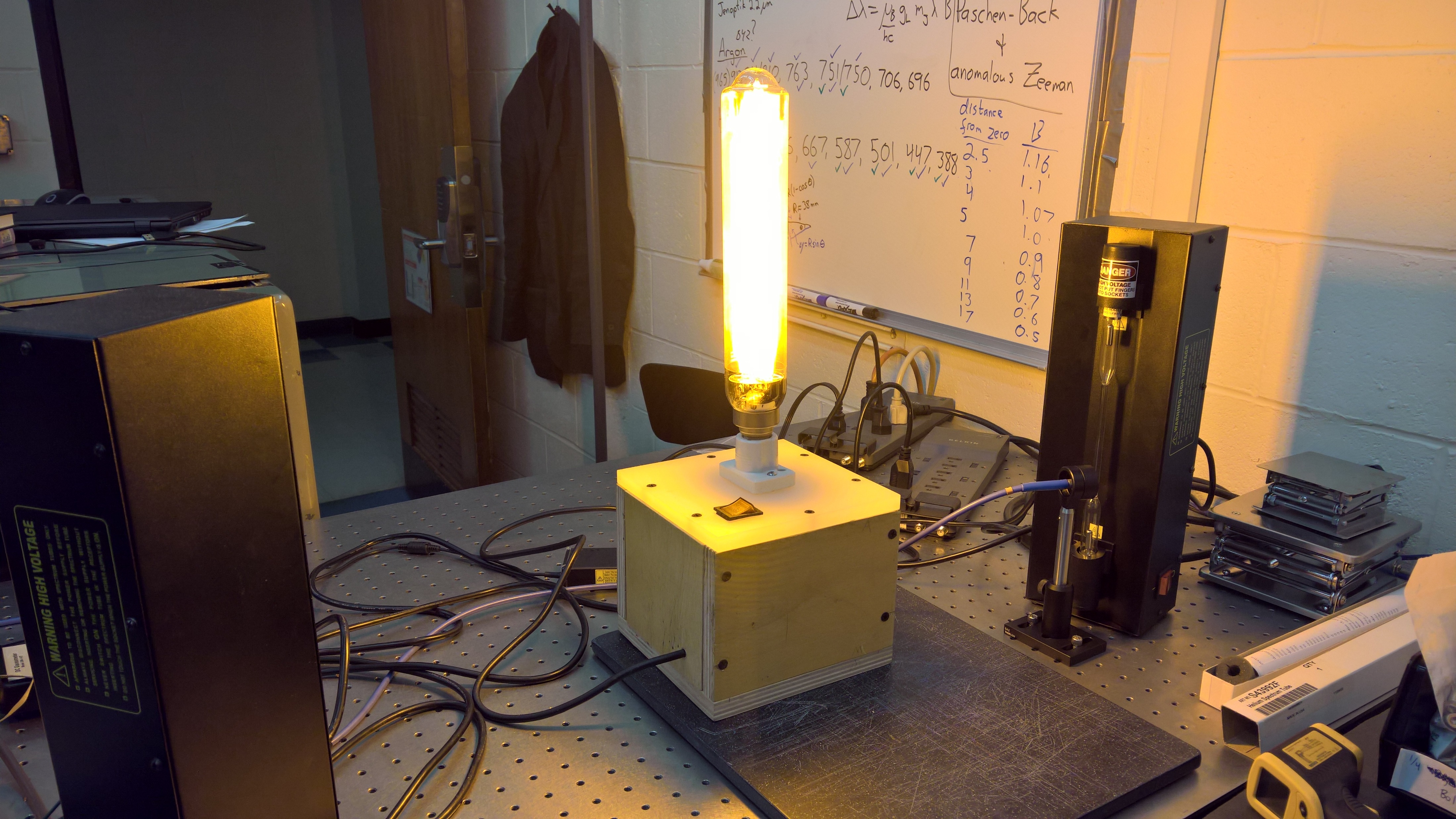 [Speaker Notes: B=1.07 T was maximum for the Pasco tubes.
Done for five He I lines and one Ar I line]
Teaching the APL Experiment
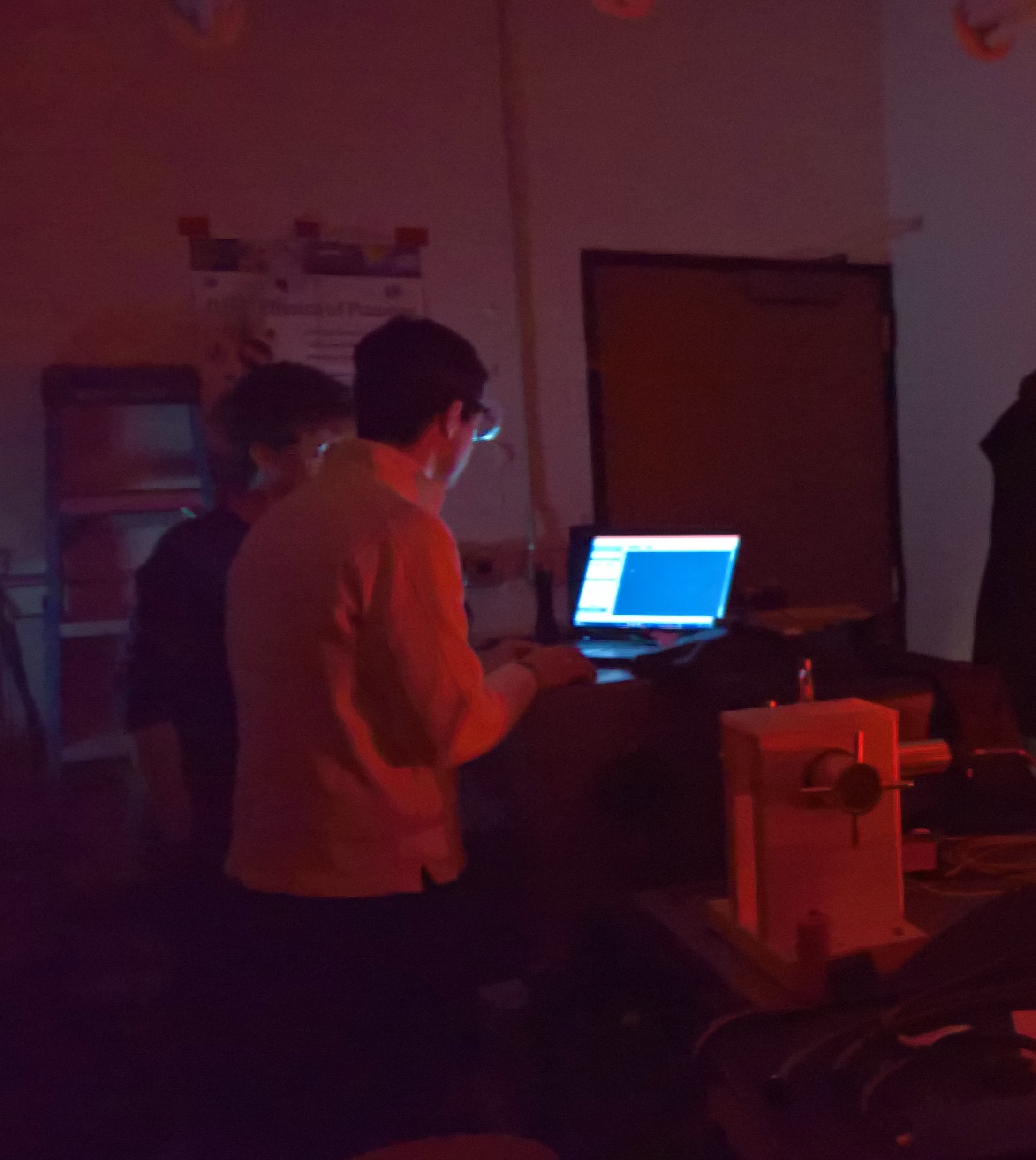 [Speaker Notes: B=1.07 T was maximum for the Pasco tubes.
Done for five He I lines and one Ar I line]